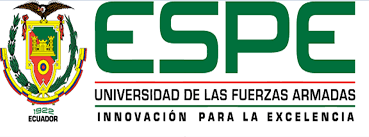 DEPARTAMENTO DE CIENCIAS   HUMANAS Y SOCIALESLICENCIATURA EN CIENCIAS DE  LA EDUCACIÓN, EDUCACIÓN AMBIENTALTema: “DIAGNÓSTICO DEL PROBLEMA AMBIENTAL EN EL PASEO ECOLÓGICO DE LA CIUDAD DE AMBATO, DURANTE EL PERIODO MAYO – OCTUBRE DE 2015”
1
MARIO GONZALO MAYORGA ROMÁN
2
CAPITULO I EL PROBLEMA
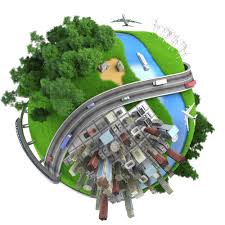 3
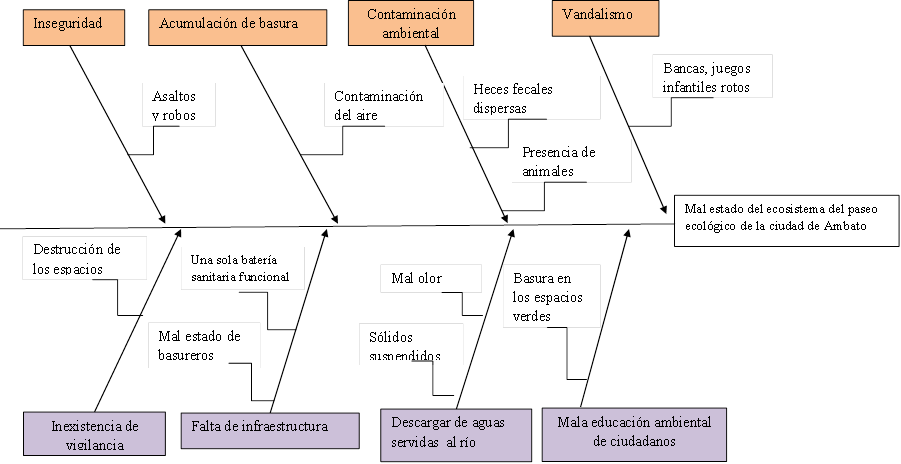 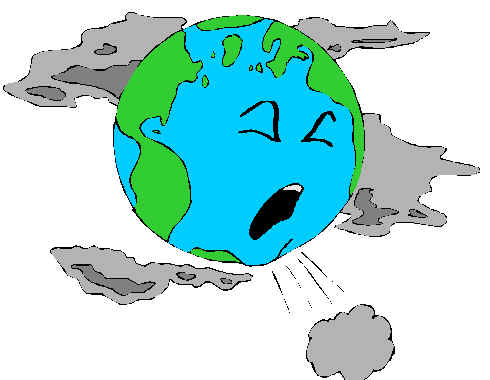 4
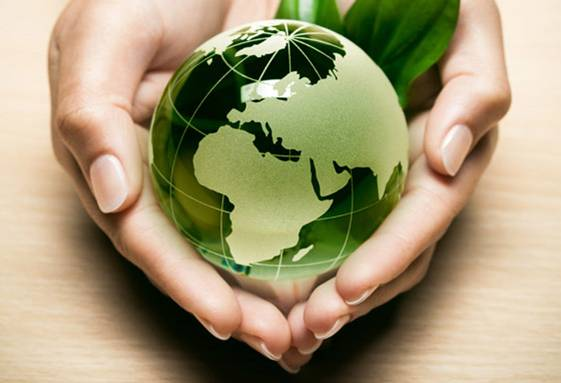 5
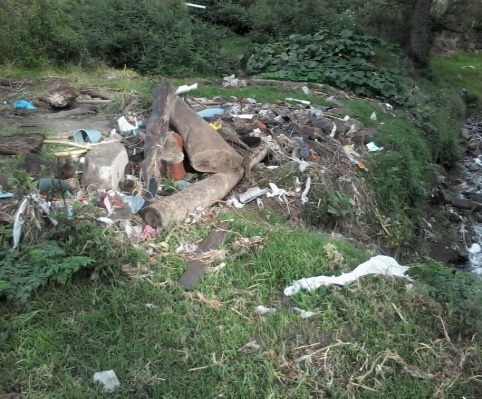 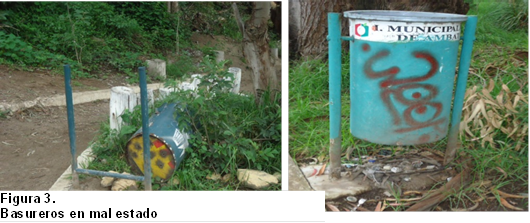 6
CAPITULO II
MARCO TEÓRICO
PASEO ECOLÓGICO
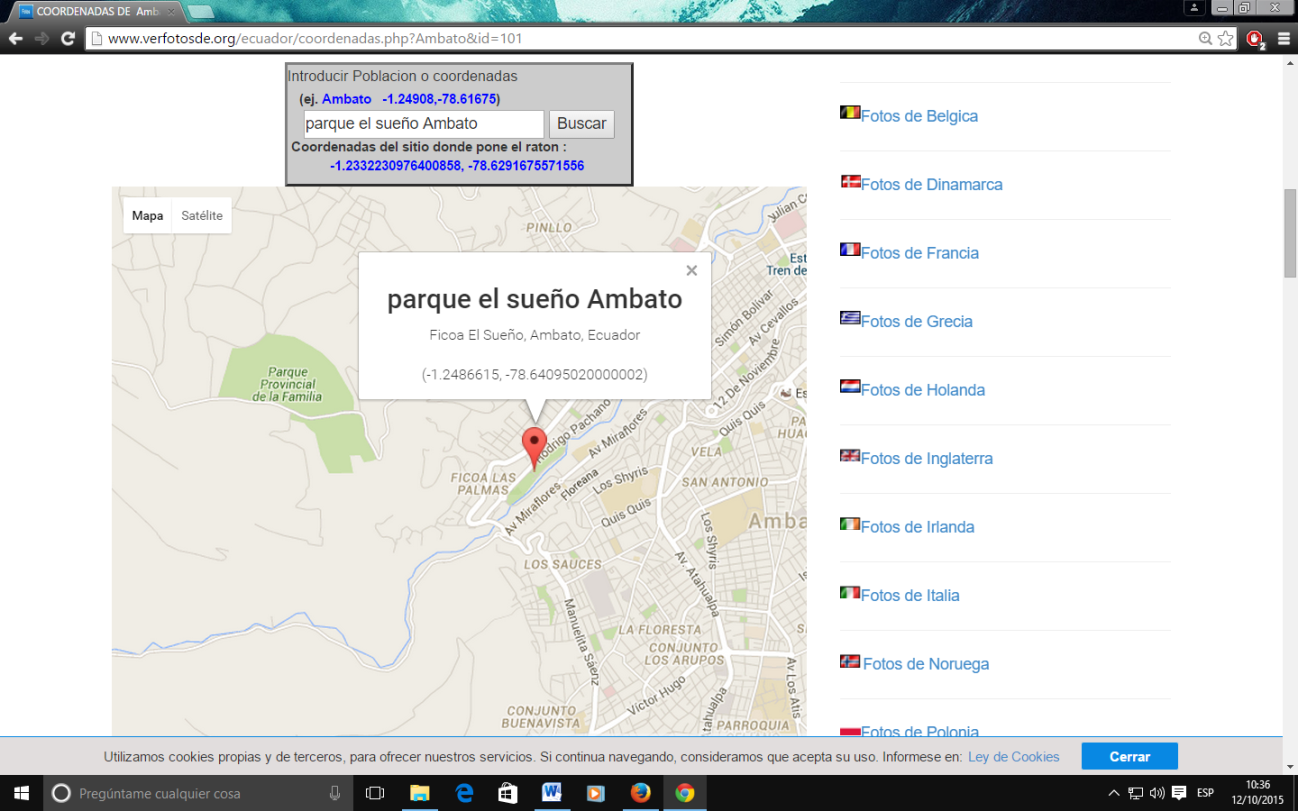 7
CRECIMIENTO POBLACIONAL
8
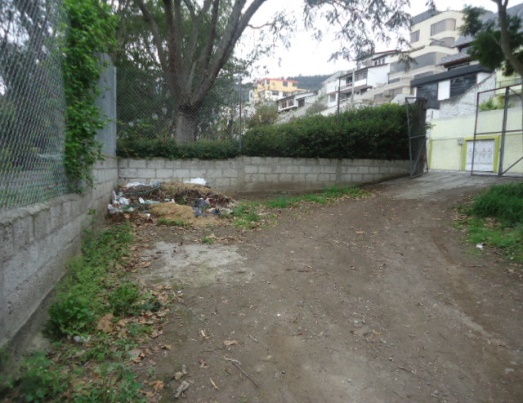 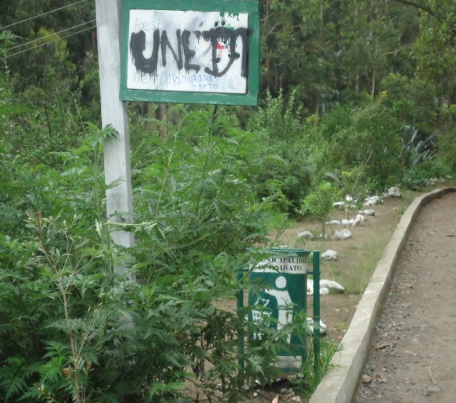 9
SITUACIÓN DEL PASEO ECOLÓGICO
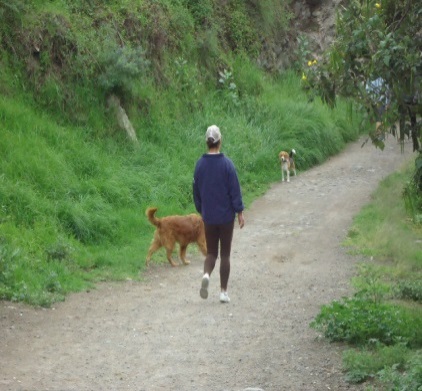 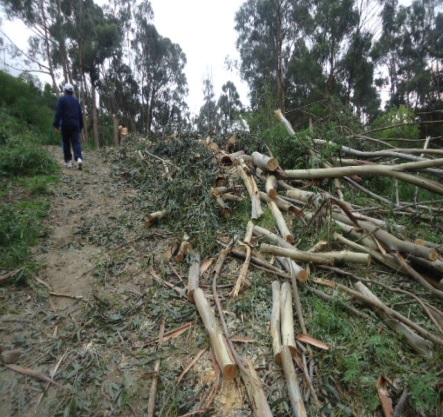 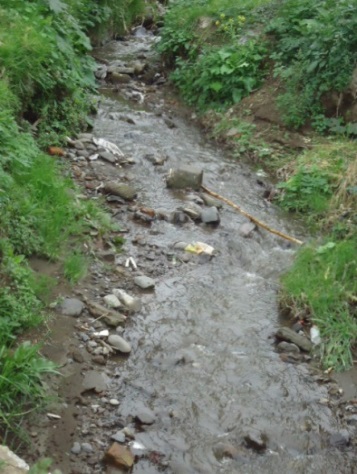 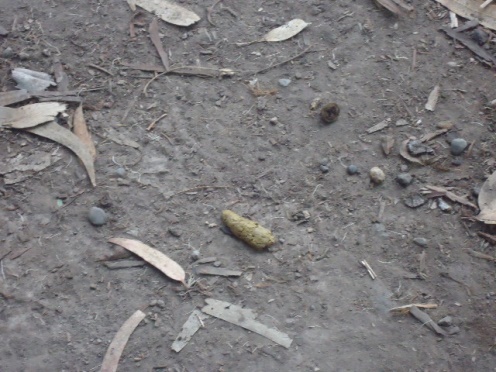 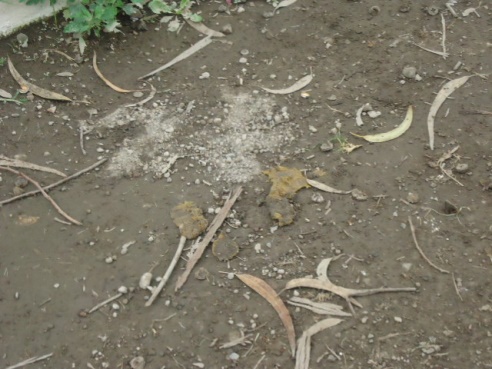 10
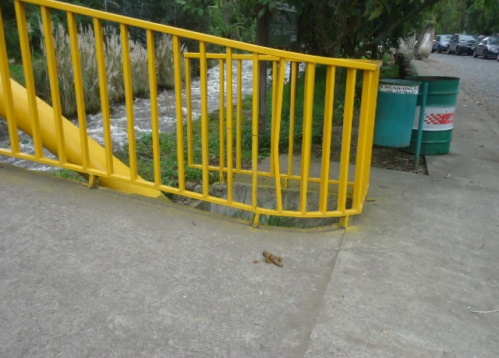 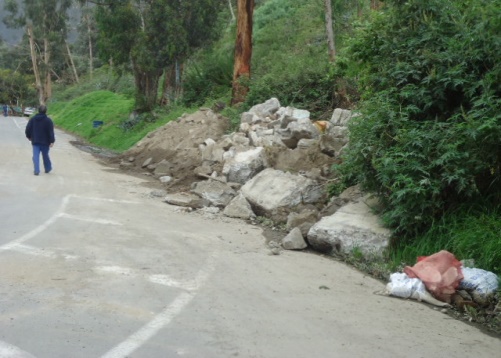 11
CAPITULO III
METODOLOGÍA DE LA INVESTIGACIÓN
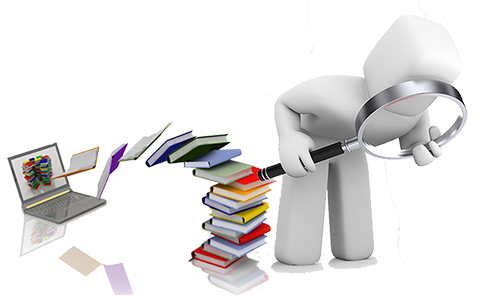 12
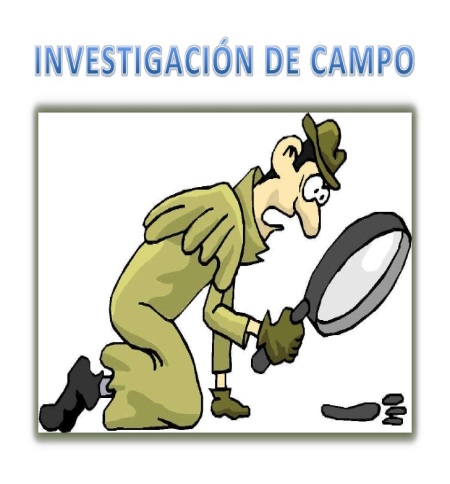 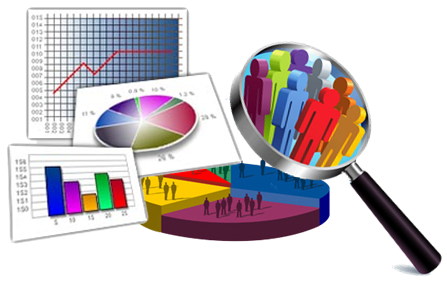 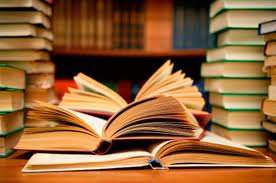 13
MUESTREO
14
RECOLECCIÓN DE LA INFORMACIÓN
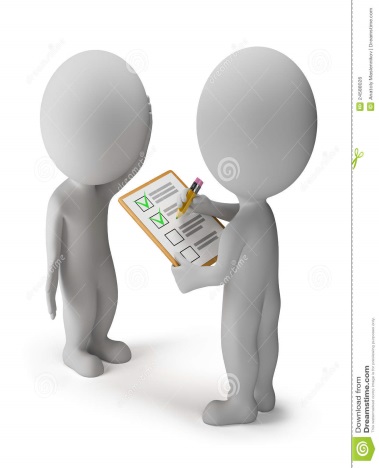 15
CAPITULO IV
ANÁLISIS E INTERPRETACIÓN DE RESULTADOS
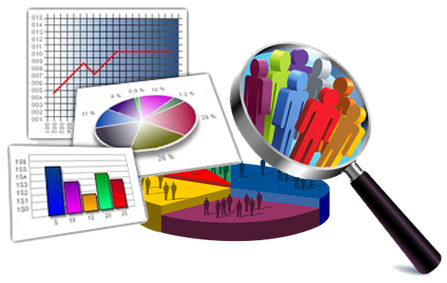 16
¿Ha evidenciado que existe un trabajo conjunto entre la municipalidad y empresas del sector privado para el mejorar el ecosistema del paseo ecológico Luis A Martínez?
¿Existe educadores ambientales  adjudicados al paseo ecológico del parque Luis A Martínez?
¿El paseo ecológico Luis A Martínez cuenta con varias baterías sanitarias funcionales y disponibles en diferentes puntos del mismo?
¿Cuáles son las causas del deterioro ambiental del paseo ecológico Luis A  Martínez?
17
¿Se realiza  jornadas de sensibilización, charlas, celebración de días de importancia ambiental en el paseo ecológico Luis A Martínez?
¿Existe contaminación del ecosistema del paseo Luis A Martínez por desechos sólidos, excrementos de animales, aguas servidas domésticas y malos olores?
¿El paseo ecológico cuenta con personal de seguridad pública o privada en forma permanente en sus inmediaciones?
¿Se fomenta a través de la educación ambiental  la solidaridad, el respeto por la diferencia, buscando la tolerancia y la equidad?
18
CONCLUSIONES
CAPITULO IV
El deterioro del ecosistema del paseo ecológico de la ciudad de Ambato, es provocado en su mayor porcentaje por la acción antrópica de las personas que asisten al espacio natural.
No existe conciencia sobre las bondades que proporciona a la ciudad y a sus  propios visitantes
Existen un descuido y despreocupación por parte de los organismos gubernamentales, legalmente encargados de velar por el bienestar y cuidado de los espacios verdes, especies animales y vegetales que se encuentran al interior del paseo ecológico
Existe  abundancia de  heces fecales de  mascotas, específicamente, de perros, los mismos que llegan a las inmediaciones del paseo ecológico junto a sus dueños
No existe información gráfica, escrita de concientizar y educar a las personas que visitan el paseo sobre la mala práctica ambiental  que están ejerciendo sobre la naturaleza
La seguridad física al interior del paseo ecológico es mínima 
Los eucaliptos a las riberas del río se constituyen en un peligro para los visitantes
Es necesario fomentar las buenas practicas ambientales en los visitantes del paseo ecológico
19
RECOMENDACIONES
A las autoridades, potenciar el espacio verde del que se dispone en la ciudad, dotando de infraestructura básica necesaria para convertirlo en un lugar seguro, con normas ambientales, que se preste como el lugar propicio para potenciar los procesos de enseñanza aprendizaje practico con los estudiantes ambateños

A las instituciones  educativas comprometerse desde la práctica en la creación de espacios de  diálogos y razonamiento sobre medio ambiente en los mismos parques, paseos ecológicos, espacios verdes de la ciudad, alejándose de grandes salones de concreto y permitiendo que los estudiantes vivan la educación ambiental y no solo la estudien

Al Gobierno Autónomo Descentralizado Municipalidad de Ambato a gestionar  y destinar recursos  para el mantenimiento  y fortalecimiento del paseo ecológico de la ciudad de Ambato.
20
CAPITULO VI
PROPUESTA
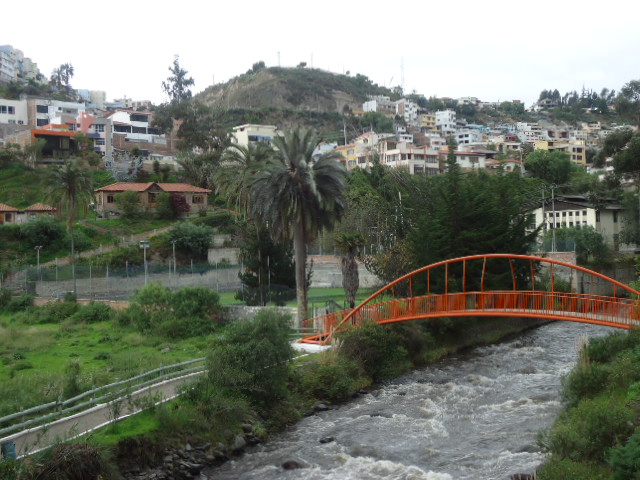 21
Manual de  Buenas prácticas Ambientales para el paseo ecológico de la ciudad de  Ambato- Ecuador
22
OBJETIVOS
23
JUSTIFICACIÓN
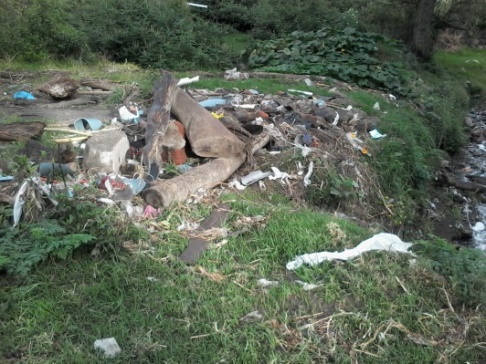 Figura 26 Desechos sólidos en el paseo ecológico
24
JUSTIFICACIÓN
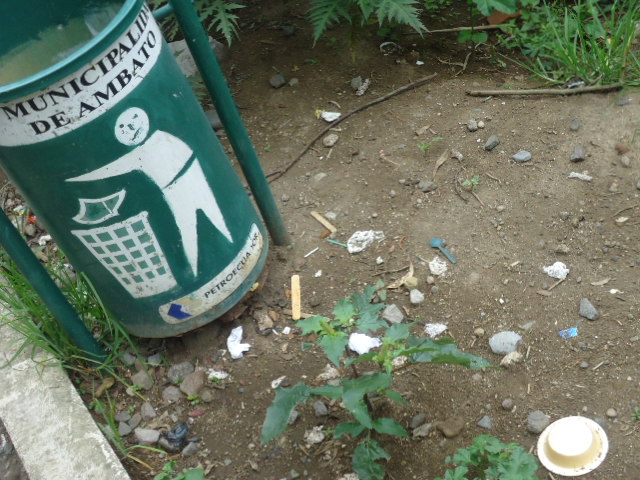 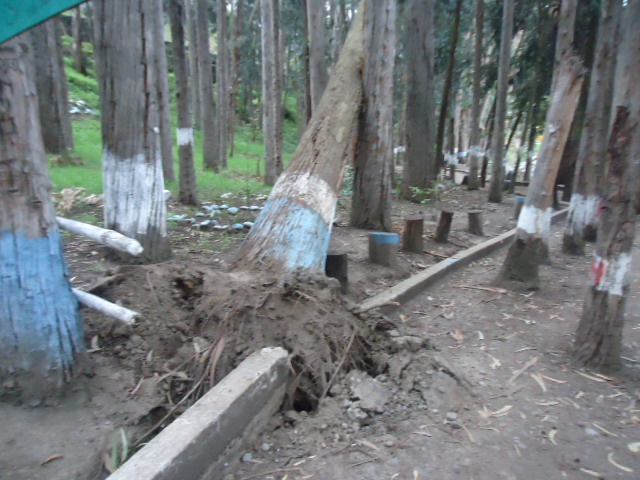 Figura 27. Desechos sólidos fuera de contenedores
25
JUSTIFICACIÓN
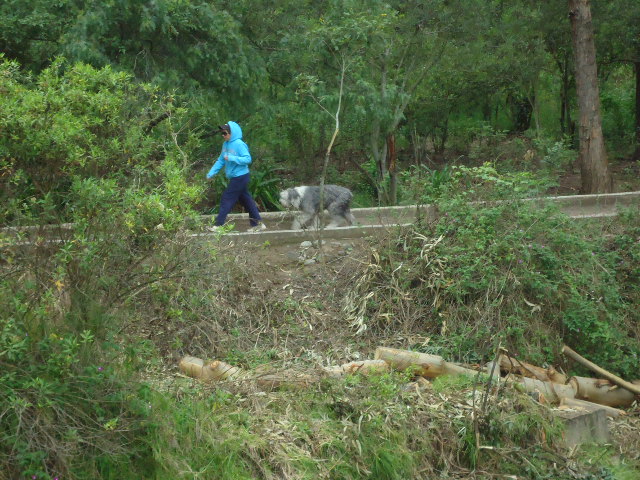 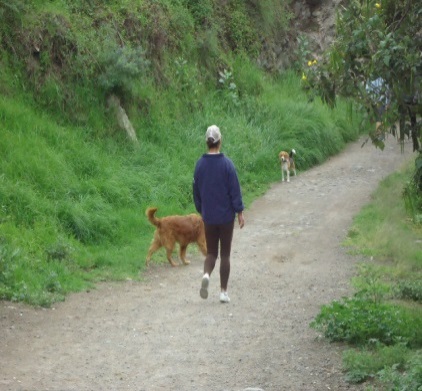 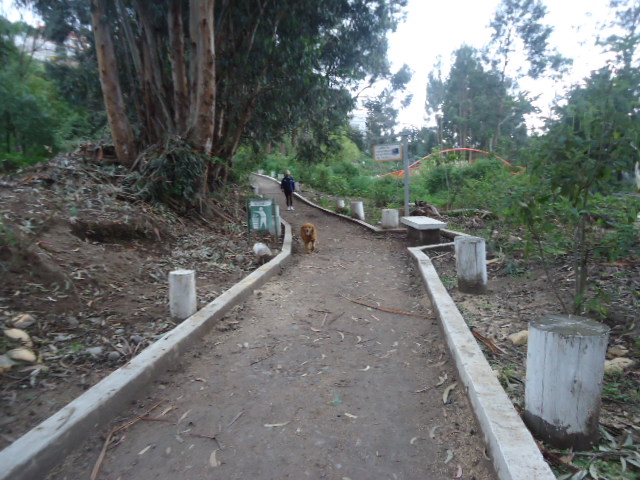 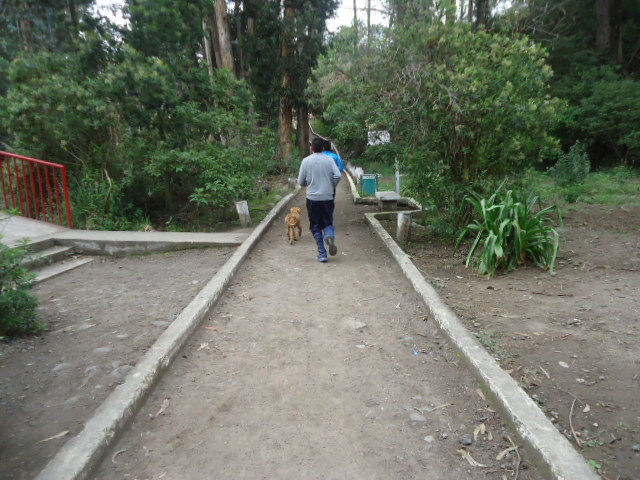 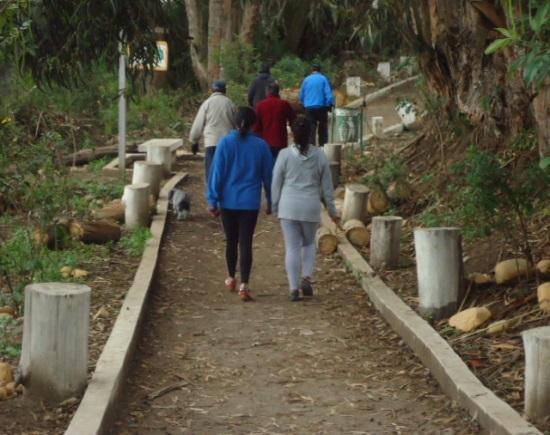 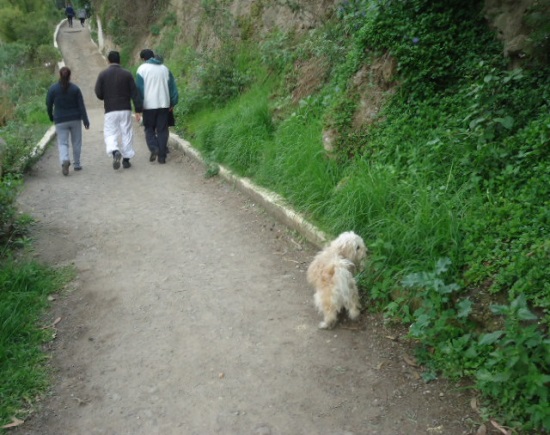 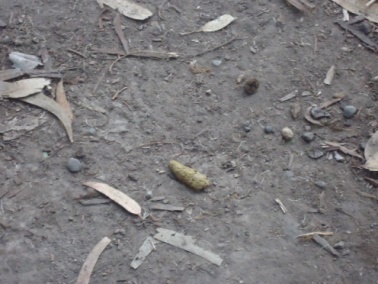 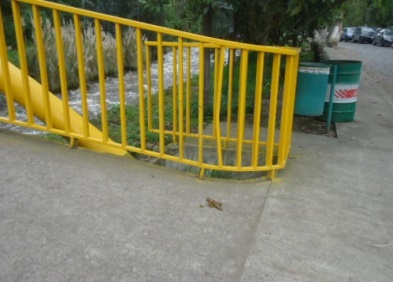 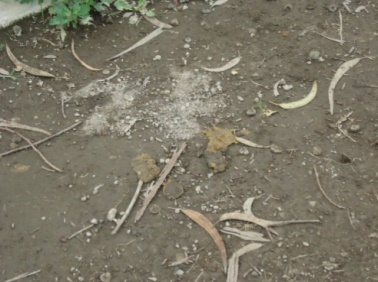 26
JUSTIFICACIÓN
Figura 29 . Heces fecales de mascotas a la intemperie
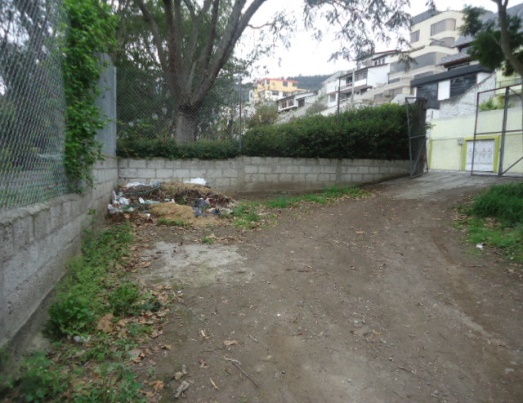 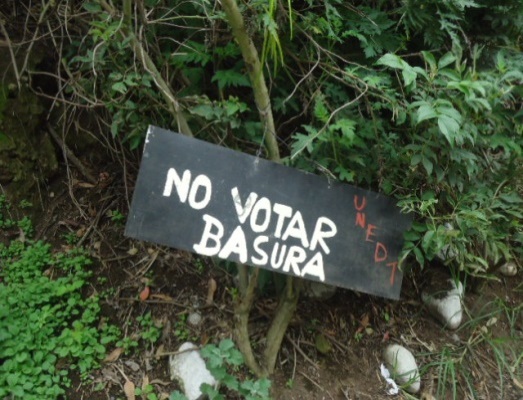 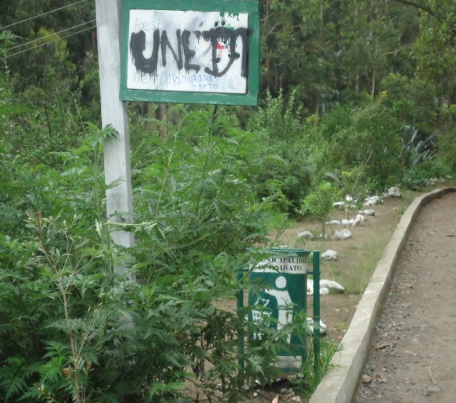 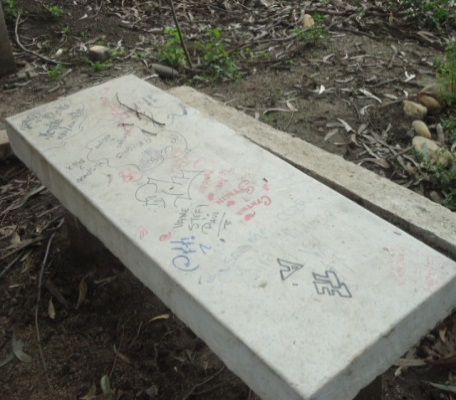 27
JUSTIFICACIÓN
Figura 30 Infraestructura física deteriorada
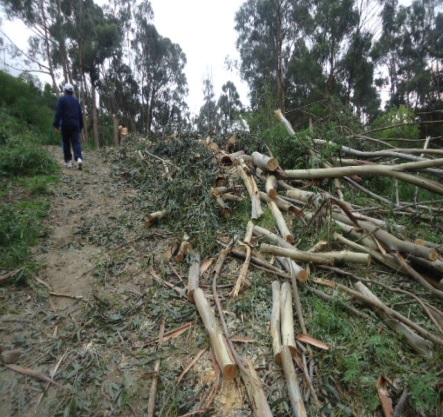 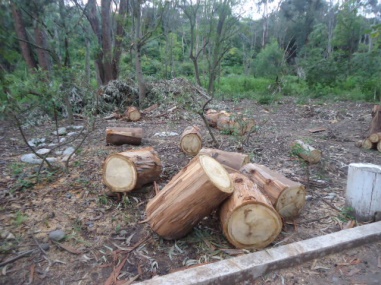 28
JUSTIFICACIÓN
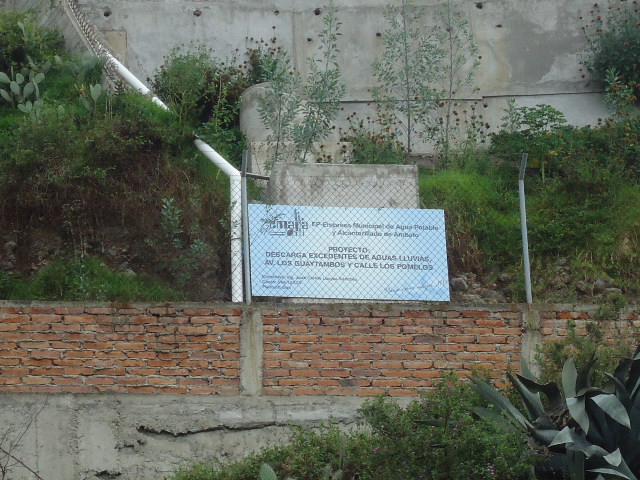 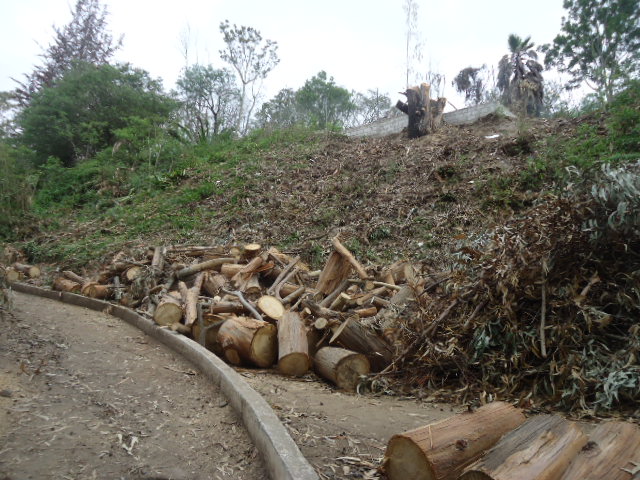 29
Aplicación de Buenas  
prácticas ambientales
Manejo de  heces fecales de los perros
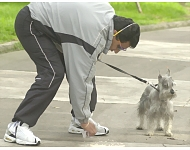 30
Aplicación de Buenas  
prácticas ambientales
Llevar a las mascotas  con arnés,


  
Para evitar  peleas entre animales que se encuentran en el caminar 
Para evitar que deambulen por espacios  verdes  y rompan la vegetación del paseo ecológico
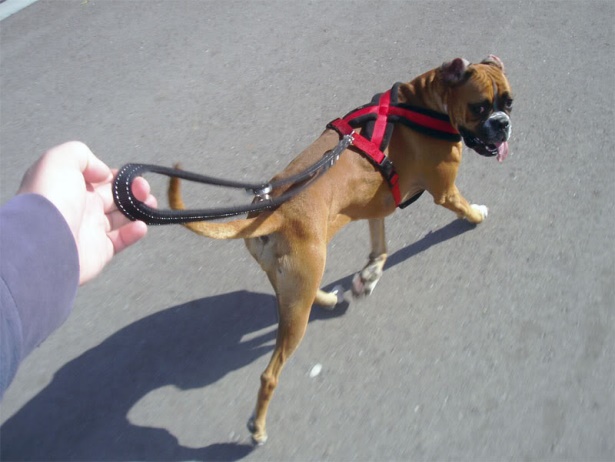 31
Aplicación de Buenas  
prácticas ambientales
Contribuir al mantenimiento de 
la infraestructura del paseo ecológico


No pintar, rayar, romper, golpear la señalética al interior del paseo ecológico

No pintar, rayar, romper, golpear los basureros que existen al interior del paseo ecológico
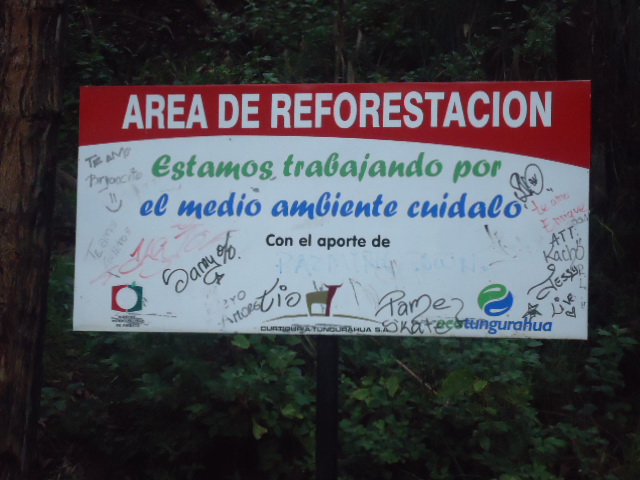 32
Aplicación de Buenas  
prácticas ambientales
Socialización a visitantes
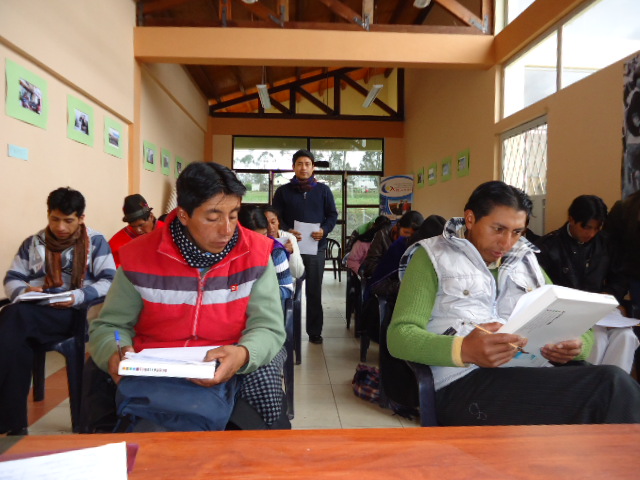 33
Aplicación de Buenas  
prácticas ambientales
Socialización a cuidadores
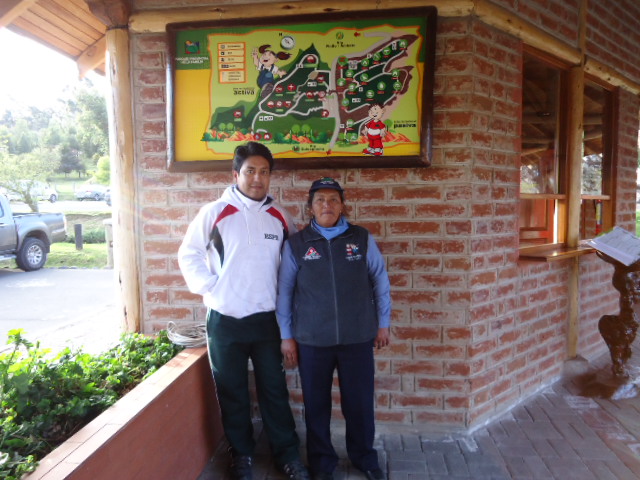 34
"La tierra no es herencia de nuestros padres sino préstamo de nuestros hijos"Pensamiento Indoamericano
GRACIAS POR SU ATENCIÓN